European and national policies to stimulate growth/investment
National Bank of Poland
Warsaw on October 20th

Marco Buti – Tommaso Padoa-Schioppa Chair in European Economic and Monetary Integration - EUI
Main challenges in 2023: twin transition
Additional private and public investment needs related to the green and digital transitions estimated at €650 billion per year until 2030

RepowerEU Communication estimated additional investments of €300bn (EUR 2022)  from now until 2030 for reducing our reliance on Russian fossil fuel imports.

Reassessed given the higher energy prices and IRA


RRF resources will not be enough
Twin transition
Additional EUR 650 bn per year until 2030
Green transition: 
 EUR 520 bn
Digital transition: 
EUR 125 bn
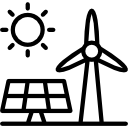 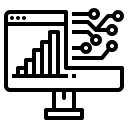 390 bn
56 bn
Energy and transport
Communication network, Cloud, Common EU data space
Other environmental objectives
130 bn
Semiconductors/photonics, HPC, Graphene, Quantum and other
69 bn
Source: COM(2022) 83 - Towards a green, digital and resilient economy: our European Growth Model
2
Reform of the fiscal rules: dealing with four EU challenges
Stagflation risk
Macroeconomic stability
Financial fragmentation
Confidence effect
Prudent fiscal stance
Gradual public debt 
reduction
Supply-driven reforms
Reform of the fiscal rules
Sustainable growth
Political cohesion
Flexibility for investment
Fostering green investment
Quality public finances
Reforms incentives
Competitiveness – IRA response
Twin transition
New EU industrial policy
3
Old and new fiscal rules
4